発熱等の症状がある方の受診方法が変わります
発熱、咳などの症状がある場合、

（１）まずは、かかりつけ医等の身近な
　　　医療機関に、電話でご相談ください。

（２）相談する医療機関に迷う場合は、
　　　以下の「受診・相談センター」へ
　　　ご相談ください。
まず電話☎
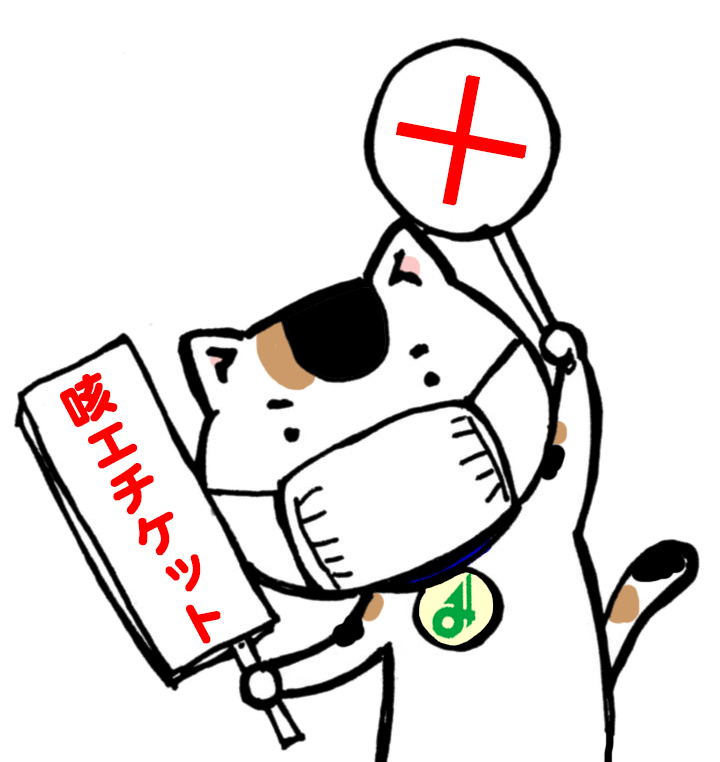 •診療時間や受診方法等が通常と異なる場合が
  ありますので、受診前に電話にてご相談ください。
•相談先の案内に従って受診してください。
＜受診・相談センター＞（「帰国者・接触者相談センター」から名称変更）
９時００分～２１時００分（土曜日・日曜日・祝日も対応）
※ ２１時００分から翌９時００分までは、 　 三重県救急医療情報センター（０５９－２２９－１１９９）にご相談ください。
※電話での相談が難しい場合は、メール（yakumus@pref.mie.lg.jp) またはFAX(059-224-2344)でご相談ください。
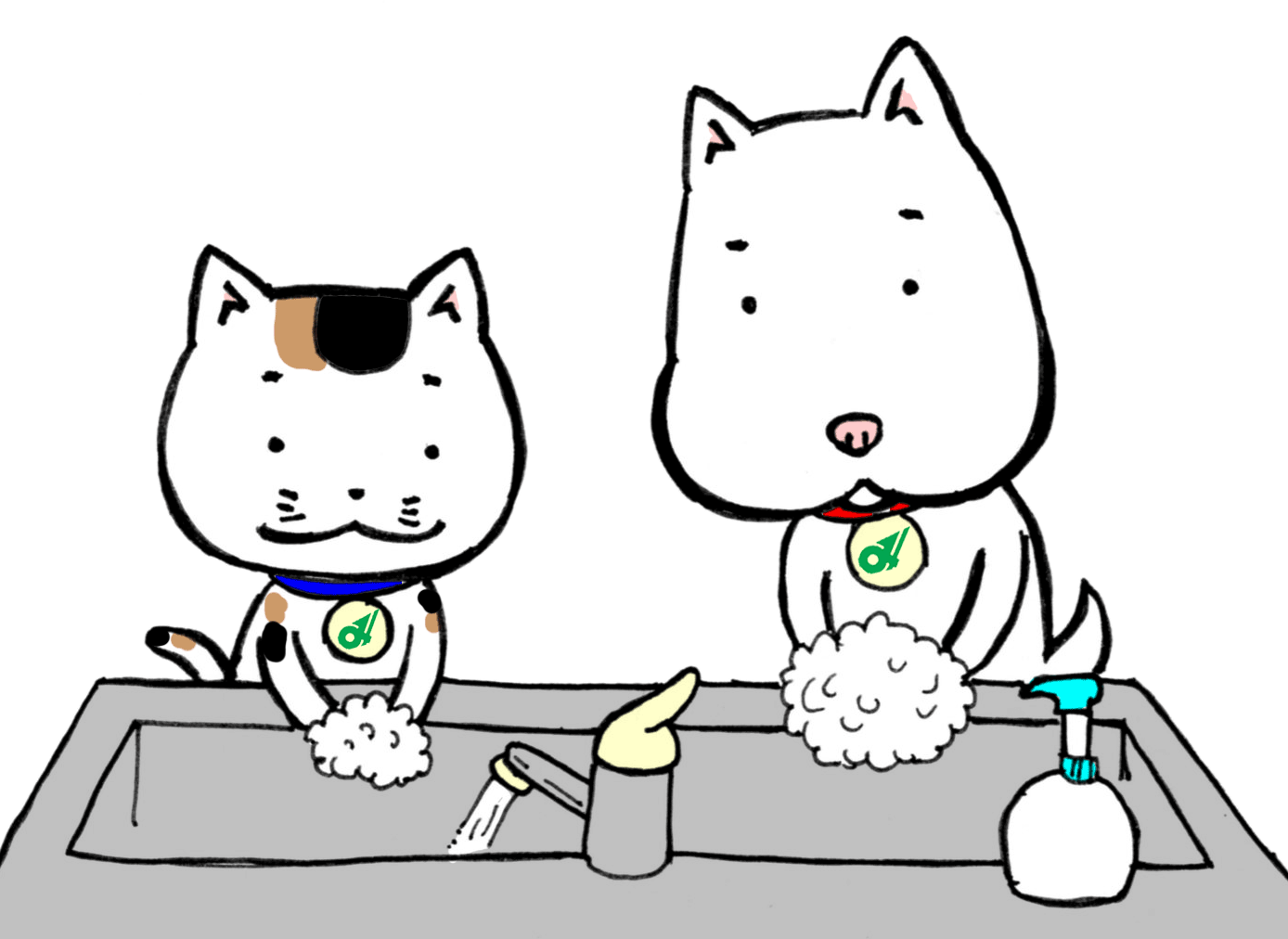 咳エチケットや手洗いで感染拡大防止へ
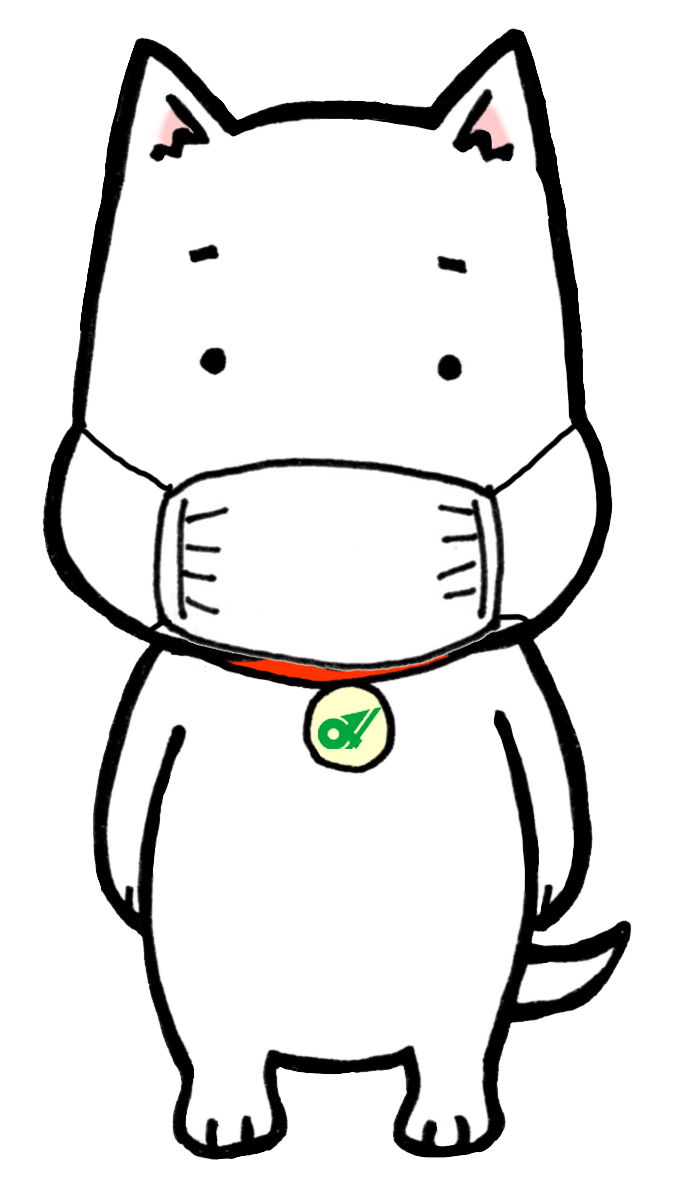 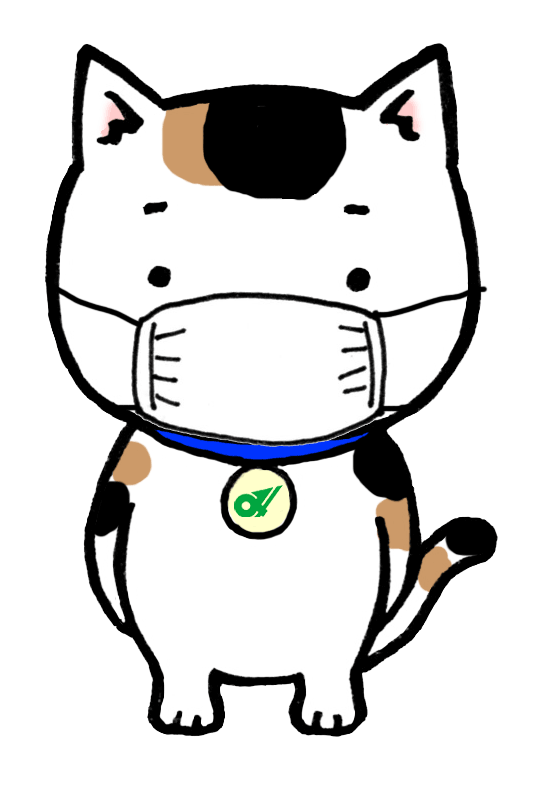 三重県
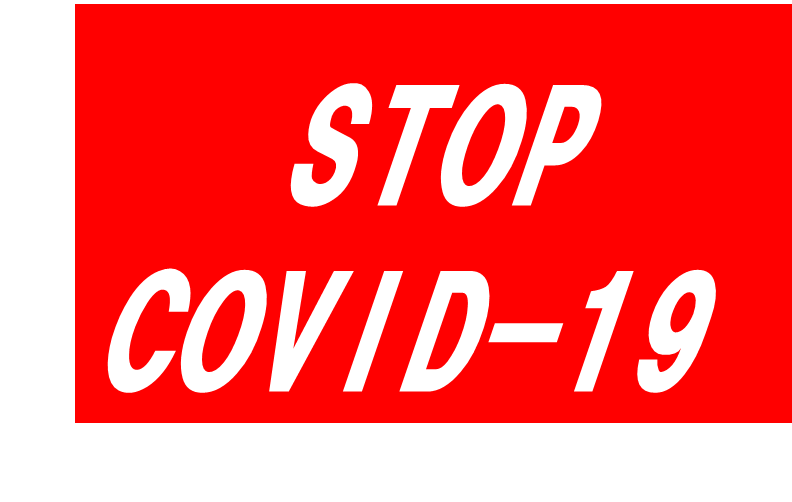 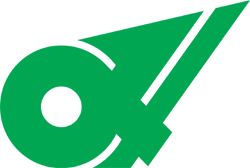 き～ぼう　　つむぎちゃん
き～ぼうとつむぎちゃんは県動物愛護推進センター「あすまいる」のマスコットキャラクターです